Opioid Hyperalgesia & Opioid Use Disorder
Joshua Blum MD
April 7, 2018
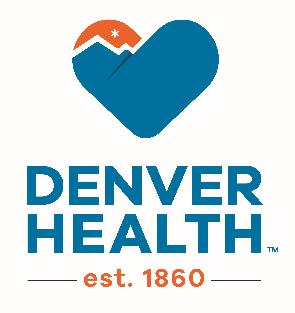 No relevant financial disclosures
Learning objectives
Utilize the latest evidence around opioid-induced hyperalgesia to mitigate negative consequences  
Implement best practices around opioid rotation to manage OIH
Identify recent trends in opioid and related use disorders
Describe the latest evidence for medication-assisted treatment
Case
KW: 54 yo male
	Hx MI, PEs, DM II
	Chronic chest wall pain
	Likely untreated OSA
	CRPS I
Allodynia, hyperalgesia L arm initially, spread to multiple sites including both arms & legs, back and neck, abdomen

Former nurse, intermittent insurance work, lives alone, not depressed

Multiple medication trials: TCAs, gabapentoids, anticonvulsants, SNRIs, lidocaine, opioids
Opioid-experienced, intermittent use
Case
Not engaged with physical therapy, previously failed TENS, ESIs for back pain
Current pain regimen:
	Duloxetine 90 mg/day
	Oxycodone/apap 5/325 4 tabs/day

Exam: walks slowly and stiffly, holds cervical spine in flexion. Visibly winces or retracts to moderate or even light touch in multiple locations
Features and possible signs of OIH
Hyperalgesia, allodynia
Poorly defined pain, multiple sites
Rapid opioid dose escalation without benefit
OIH
Contributing factors
Mechanism
Afferent neuron sensitization
Enhanced glutamate release
2nd order neuron excitability
Upregulation of nociceptive neuromodulators in descending pathway
Activated microglia
NMDA receptor agonism
MOR isoform variability
Variable GPRC interaction 
Gender
Opioid regimen
Including metabolites
Roeckel LA et al. Neuroscience 2016
Mercadante S, Bruera E. Crit Rev Oncol Hematol 2016
[Speaker Notes: M6G: analgesic effect.  M3G: hyperalgesic effect
N-methyl-d-aspartate (NMDA) receptor is critical to the cellular mechanisms of tolerance and hyperalgesic statesby facilitating protein kinase C translocation which removes magnesium blockade of NMDA receptors with a positive feedback loop. Activation of NMDA receptor initiated intracellular processes that lead to several neuronal plastic changes which result in increases in neuronal excitability: the opening of calcium channels leads to production of various substances activating protein kinase C first and then nitrous oxide which in turn stimulates a further release of excitatory amino acids activating more NMDA receptors, amplifying all the biochemical responses]
Social environment impacts OIH
Groups of 4 mice housed together
Morphine-only, saline-only, or mixed
Pain tested by:
Mechanical allodynia assessed by nylon filament
Hot plate test
Tail withdrawal
After morphine withdrawal, lower anti-nociceptive tolerance observed in morphine-treated mice housed with naïve mice
Bates ML, Emery MA, et al. Europ J Pain 2016
OIH can be blocked by NMDA receptor antagonism
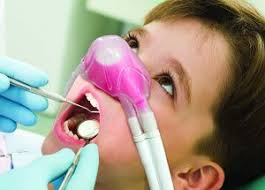 21 healthy volunteers	
Transcutaneous electrical stimulation to induce pain, area of stable hyperalgesia + allodynia
Remifentanil + inhaled 50/50 N2O/O2 vs. remifentanil alone vs. placebo groups
Reduced areas of hyperalgesia and allodynia seen in nitrous oxide group
Wehrfritz A, et al. Europ J Pain 2016
Wehrfritz A, et al. Europ J Pain 2016
Can OIH be quantified?
QST: Quantitative Sensory Testing 
Can be thermal, electrical, or pressure
No standardized protocol
Studies of different modalities have been inconsistent for detection of OIH
Harte SE, et al. Med Biol Eng Comput 2013
Wasserman RA et al. Reg Anesth Pain Med 2015
[Speaker Notes: MAST: Multimodal Automated Sensory Testing]
COT patients referred for taper because of suspected OIH
20 COT patients, 20 controls
QST with MAST
No difference in mean levels of evoked pain
Higher doses of opioids associated with:
Lower Pain50 (mid-point between noticeable pain and limit of tolerability)
Lower pain tolerance
After fentanyl infusion, Pain50 scores:
Dropped in COT patients (greater sensitivity to pain)
Increased in healthy controls
Wasserman RA et al. Reg Anesth Pain Med 2015
OIH Management Strategies
Prevention
Treatment
Adjuvants
NSAIDs
Psychotherapy
Interventional pain management
Opioid dose reduction or cessation
Opioid rotation
Fentanyl, methadone, buprenorphine
Psychotherapy
Adjuvants
Ketamine, NMDA receptor blockers
Opioid switching: still a viable response to tolerance and hyperalgesia
21-44% of all cancer patients receiving opioids
50-90% achieve reasonable pain control and reduced side effects
Defined as pain or distress score reduced by 1/3
Consider even in absence of adverse effects if dose increases do not improve analgesia
100-200% increase
Mercadante S, Bruera E. Crit Rev Oncol Hematol 2016
Switching to methadone to combat hyperalgesia
Methadone preferred because of active metabolites, NMDA antagonism
High morphine:methadone conversion ratio may be secondary to rapid dose escalation in setting of tolerance &/or hyperalgesia
Opioid switching to methadone: still a viable response to tolerance and hyperalgesia
3DS: Decrease old opioid by 30% and begin 1/3 of equianalgesic methadone dose
SAG “Stop and Go”: Rapid switch using fixed 5:1 ratio
Every 3 hour “as needed” strategy
Dose 1/10 of MME every 3 hours to max of 40 mg-100 mg in 24 hours
Once stable, divide doses Q8 or Q12h
SAG strategy appropriate for change from transdermal fentanyl to methadone
Delay in beginning methadone only delays adequate methadone serum levels & pain control
Mercadante S, Bruera E. Crit Rev Oncol Hematol 2016
What about buprenorphine?
µ opioid receptor partial agonist
ORL-1 agonist
𝜅, δ antagonism
Bell-shaped dose-response curve to analgesia, respiratory depression
May improve OIH
Dynorphin inhibition at 𝜅 receptor
Foster B, et al. J Pain Symptom Manage 2013
[Speaker Notes: High affinity for mu and kappa receptors, lower affinity at delta
ORL-1 partial agonism and lower receptor affinity: may result in less analgesia at spinal level]
Switching to Buprenorphine for OIH
20 patients
Measures:
Pressure pain sensitivity using QST
Pain phenotyping
BPI
Hospital anxiety & depression scale
Pain catastrophizing subscale of Coping Strategies Questionnaire
Wasserman RA et al.  J Nat Sci 2017
Switching to Buprenorphine for OIH
No differences for patients on <100 MME/day (n=13)
Patients on >100 MME/day experienced improvements in:
Pain severity
Fibromyalgia sx
Neuropathic pain
Catastrophizing 
Depression 
Function
Wasserman RA et al.  J Nat Sci 2017
Case, continued
KW, 54 yo male with CRPS, widespread allodynia & hyperalgesia currently on duloxetine and oxycodone/acetaminophen
Transitioned from oxycodone/apap to buprenorphine patch, initially at 5 mcg
Improvement in pain and interferences scores, 10/10 to 7/10
Titrated to 10 mcg patch
Current pain and interference scores 5-7/10
Summary
Evidence for OIH in humans still not clear
Social environment may impact OIH development or severity
No major changes in management strategies
Consider NMDA receptor antagonists, adjuvants
Opioid rotation, weaning, or discontinuation all remain options
Update in addiction medicine
Illicit fentanyl comes to Colorado
Acylfentanyl, furanylfentanyl, butyrylfentanyl, furanylfentanyl, other analogues
Difficult to detect
May be mixed into heroin
Or pressed as pills
Previously on coasts, increasingly found in samples here
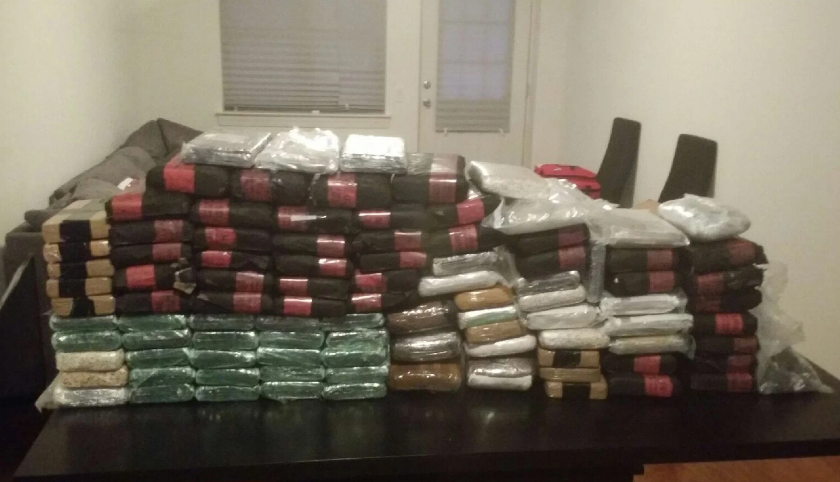 Kratom now considered an opioid
Mitragina speciosa
Active ingredients: mitraginine, 7-hydroxymitraginine
Mild stimulant effects at low doses (1-5g)
Opioid-like effects at moderate to higher doses (5-15g)
Euphoria, constipation, sedation
Probably less addictive than poppy-derived opiates and other opioids
FDA advisory: 44 deaths
All but 1 multi-drug
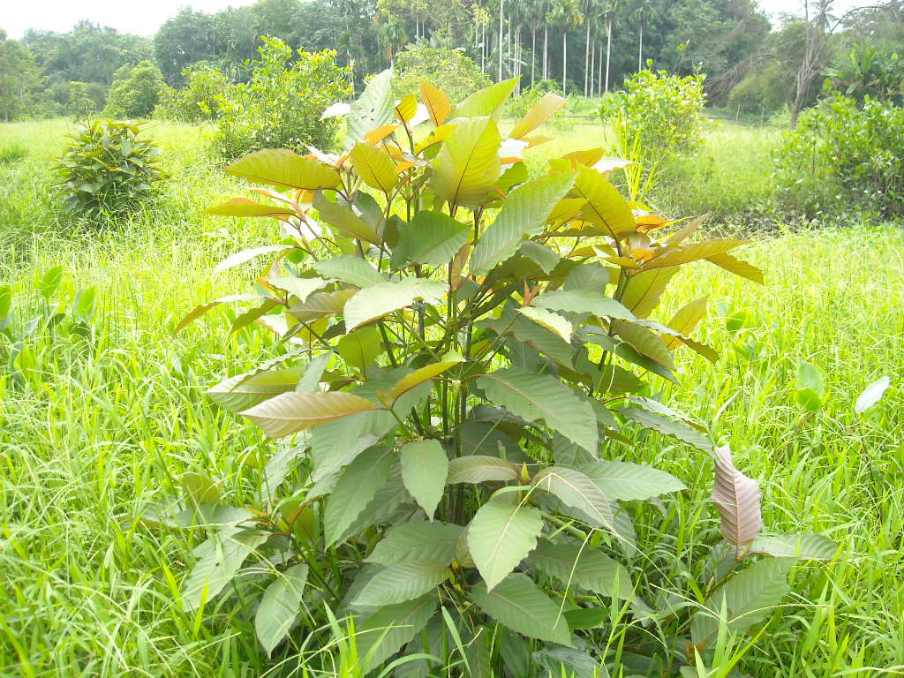 Kratom linked to Salmonella infections
132 cases, 38 states as of 3/14/18
Multiple manufacturers, multiple forms
26 products
Leaves, pills, capsules, tea, powder
FDA: mandatory recall of powdered Kratom from Triangle “Pharmanaturals”
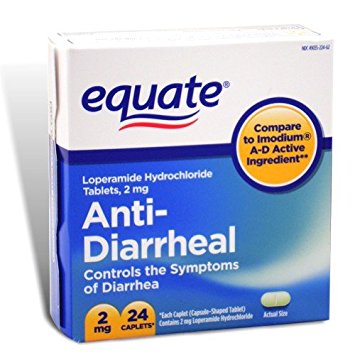 Loperamide (Imodium) abuse
Synthetic opioid
Shares structural features with methadone 
MOR agonist
Thought devoid of abuse due to rapid metabolism, poor penetration of BBB
At therapeutic dose inhibits peristaltic activity 
Opiate-like intoxication at high doses
Used recreationally as well as to alleviate opioid withdrawal symptoms
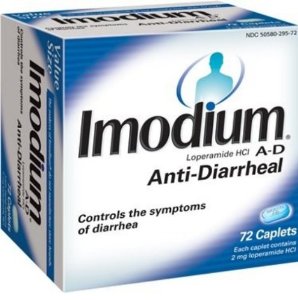 Marzec, L et. al.  The Journal of Innovations in Cardiac Rhythm Management 2015.
[Speaker Notes: Various forums ion the internet give adivce on how to increase concentrations of loperamide]
Intentional loperamide exposures from 2010-2015
Epidemiologic trends in opioid abuse and misuse. Vakkalanka, J, et al. Toxicology Brief Research report.   Annals of Emerg Med, Jan 2017.
Epidemiologic trends in loperamide abuse and misuse
91% increase in reported cases of abuse/misuse of loperamide from 2010-2015 to the National Poison Data System 
1,736 exposures during this study period
½ were single agent exposures (i.e. only loperamide)
Of 15 deaths, 8 involved single-agent loperamide abuse
6/2016: FDA warning about the serious adverse outcomes of loperamide use, including cardiac dysrhythmias (QT prolongation, torsades) and death 
1/2018: FDA limits packaging to encourage safe use
Vakkalanka J, et al. Annals of Emerg Med 2017.
[Speaker Notes: Greatest driver of this trend of increase use of loperamide was single agent loperamide use]
Loperamide intentional exposure
Intentional abuse 13%(use it to get high)
More common among males
Intentional misuse 38% (use for withdrawal symptoms)
Suspected suicide 49%
More common among female
Other 5%
Vakkalanka J, et al. Annals of Emerg Med 2017.
Gabapentin abuse
Up to 1% of general population
More likely in patients with alcohol, opioid, benzodiazepine use disorders
Up to 22% of patients misusing opioids also misuse gabapentin
May be crushed and nasally inhaled
Significant street value: $1-$5 on streetrx.com
May cause a withdrawal syndrome
Confusion, tremor, agitation, sweating
Now schedule V in Kentucky
Smith R et al. Addiction 2016
Gabapentin use associated with increased risk of opioid overdose death
Case control study of opioid-related deaths in Ontario, 1997-2013
1256 deaths, 4619 controls
Primary measure: gabapentin use in 120 days prior to index event
Defined as low, medium, or high dose
Gabapentin use associated with increased risk of opioid overdose death
12.3% of cases vs. 6.8% of controls
Overall OR = 1.49 (95% CI 1.18-1.88, p < 0.001)
Moderate dose (OR 2.05, 95% CI 1.46 to 2.87, p < 0.001) or high dose (OR 2.20, 95% CI 1.58 to 3.08, p < 0.001) gabapentin use associated with nearly 60% increased odds of death relative to no gabapentin use

No association between opioids, NSAIDs, and death
46% of gabapentin users received at least one opioid prescription in 2013
Cannabis, pain, and opioids
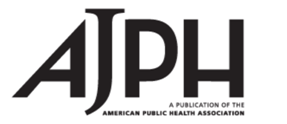 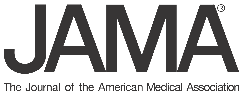 Legalization in Colorado associated with short-term reductions in opioid-related deaths (-6.5%)
Interrupted time series design, 2000-2015
0.7 deaths/month reduction in opioid-related deaths (CI -1.34 to -0.03)
25% reduction in opioid OD deaths in multiple states with legalization
Medicare Part D opioid prescriptions decreased by 2.21 million daily doses with implementation of medical cannabis laws
Greater drops with dispensaries vs. cultivation
Medicaid prescriptions 2011-2016 dropped 5.88% and 6.38% annually with medical and recreational legalization
Livingston et al. Am J Pub Health  2017
Bachhuber et al. JAMA Int Med 2014
Bradford et al. JAMA Int Med 2018
Wen & Hockenberry JAMA Int Med 2018
Opioid Use Disorder Treatment
Buprenorphine vs Naltrexone
12 week, open label, randomized study of 159 OUD patients
Naltrexone non-inferior to buprenorphine/naloxone
Some measures appeared superior
Tanum L et al JAMA Psychiatry 2017
Retention
Heroin and opioid use
Satisfaction
Methadone: time for open access?
Immediate induction, regardless of payer source
Wait time decreased from 21 days to <1 day
Census increased 183% (1,431 to 4.051)
Retention, mortality, non-medical opioid use unchanged
Operating margin increased from 2% to 10% between 2006 and 2015
Block grant revenue declined 14%
Madden LM et al. Addiction 2018
Buprenorphine depo injection (Sublocade)
Approved November 2017
Monthly abdominal SC injection
300 mg monthly x 2, then 100 mg/month
Minimum 26 day interval
Initial stabilization on SL buprenorphine 
Minimum 7 days
Black box warning: IV injection can be harmful or fatal
Forms a solid mass on contact with body fluids
Available through REMS program
Pharmacokinetics
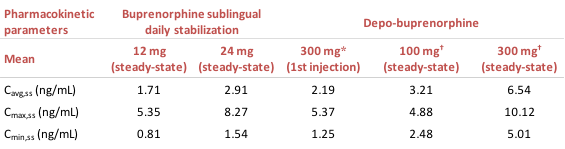 Sublocade prescribing information, North Chesterfield, VA 2018
Phase 3 study: 24-week urine tests negative for opioids
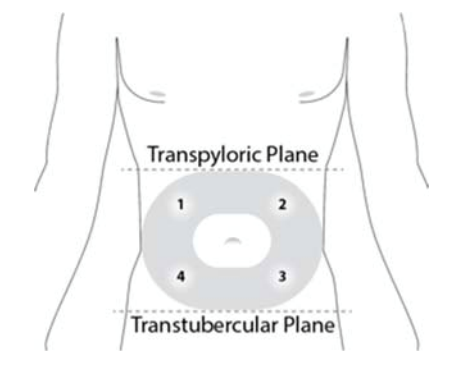 Depo-buprenorphine: 28-29%
Placebo: 2%

PET study: 75%-92% mu opioid receptor occupancy at 28 days
Other local substance abuse trends
Benzodiazepines continue to be a big problem 
Hospitalization rate in CO nearly identical to opioids
Methamphetamine and methamphetamine/opioid combination continues to emerge as a growing problem
22 deaths in 2001
135 deaths in 2015
196 deaths in 2016
Cocaine making a comeback
101 deaths in 2016
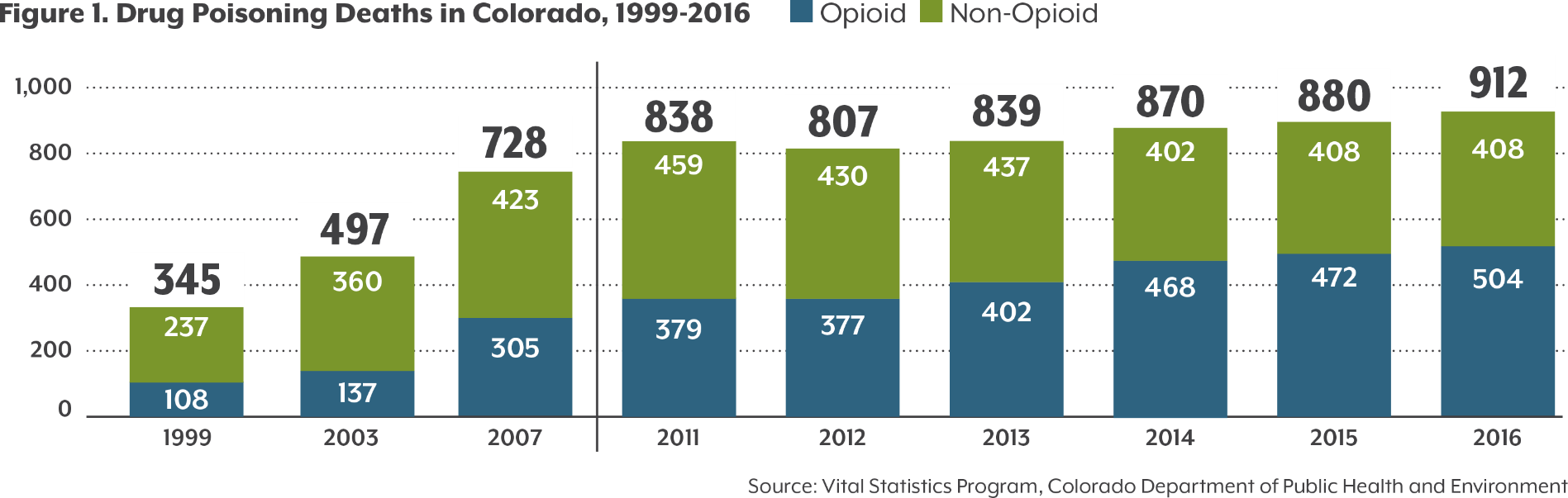 Local responses to the opioid epidemic
LEAD, PAARI
Naloxone expansion
Law enforcement/Courts/jails
Harm reduction agencies
Primary Care
Pharmacist-driven protocols
MAT in jails
Buprenorphine expansion in primary care
Opioid prescribing limits: Interim committee bill 18-0256
Summary
The opioid epidemic hasn’t gone away yet
We keep finding novel ways to abuse opioids and other drugs
Synthetic opioids, kratom, loperamide, gabapentin
Marijuana may be impacting the opioid epidemic somewhat
Expanding access to medication-assisted treatment is critical
“Depot” is the word of the day
New evidence that depo-naltrexone may be as effective as buprenorphine
Depo-buprenorphine approved and offers hope of stable dosing without risk of diversion
END
Questions